LSST DOE Commissioning Project OverviewVincent RiotLSST Camera Project ManagerNSF/DOE Joint Status ReviewAugust 27, 2019
Outline
Introduction and Scope
Technical Status
Risk Management
Cost and Schedule Status (May 2019 month end)
Past performance
Recent Changes
Forecast and estimate to completion
Contingency management
Upcoming Milestones and Summary
Message box example for short highlighted messages.
Introduction and Scope
Commissioning WBS and DOE contribution
[Speaker Notes: Same as master WBS]
DOE ComCam and Pathfinder Scope Overview
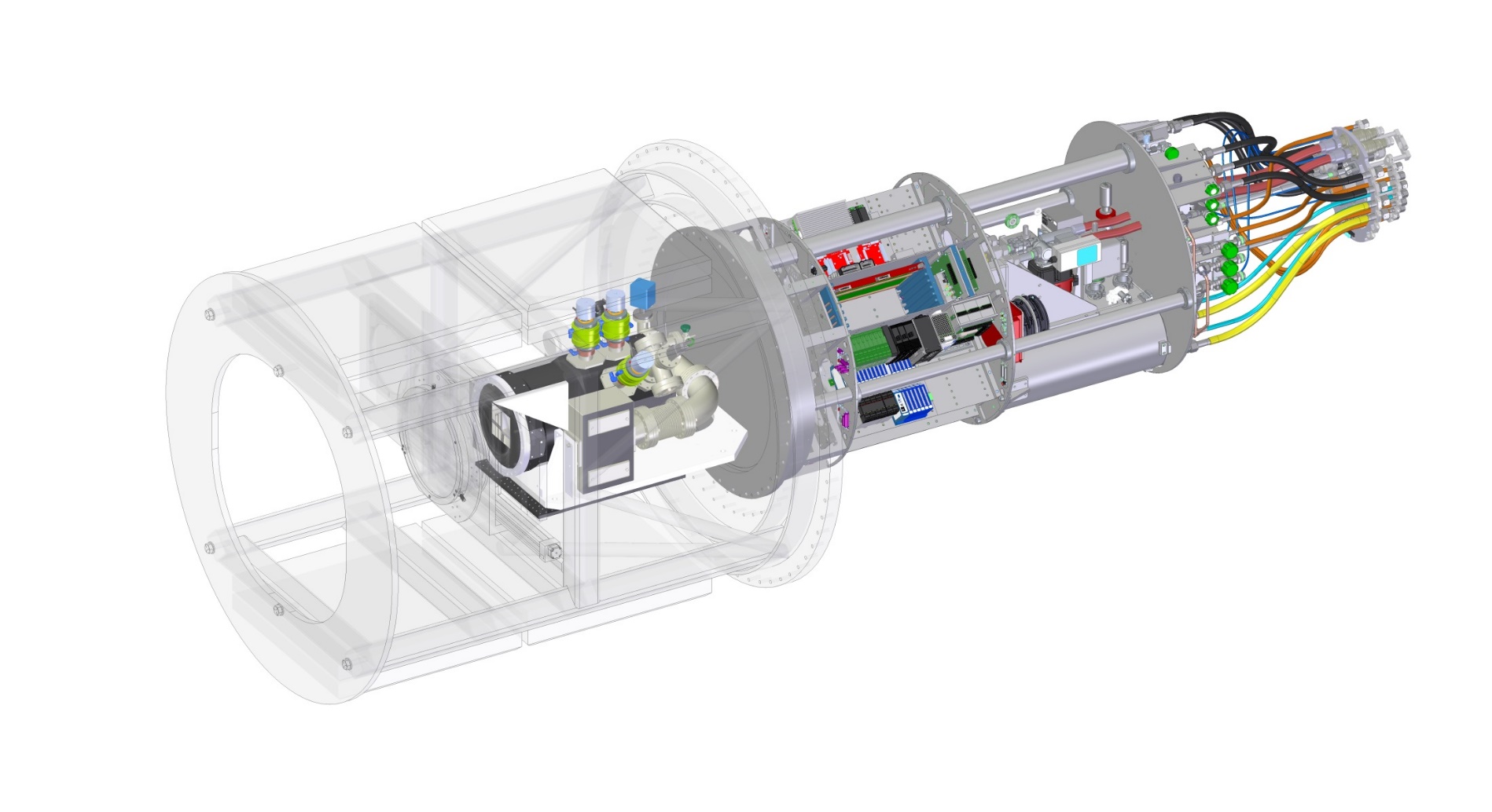 Quad Box Assembly (ComCam support and structure from MIE)
ComCam Dewar and Raft (MIE)
Top End Assembly
Refrigeration Pathfinder
ComCam structure, optics and shutter (MREFC)
Cryostat Stage Assembly
Refrigeration Pathfinder
Pathfinder makes use of two (2) Cryo Heat Exchangers and two (2) Cold Heat Exchangers to test six (6) Cryo Circuits and two (2) Cold Circuits
Each pair of Heat Exchangers will cool two separate Thermal Loads
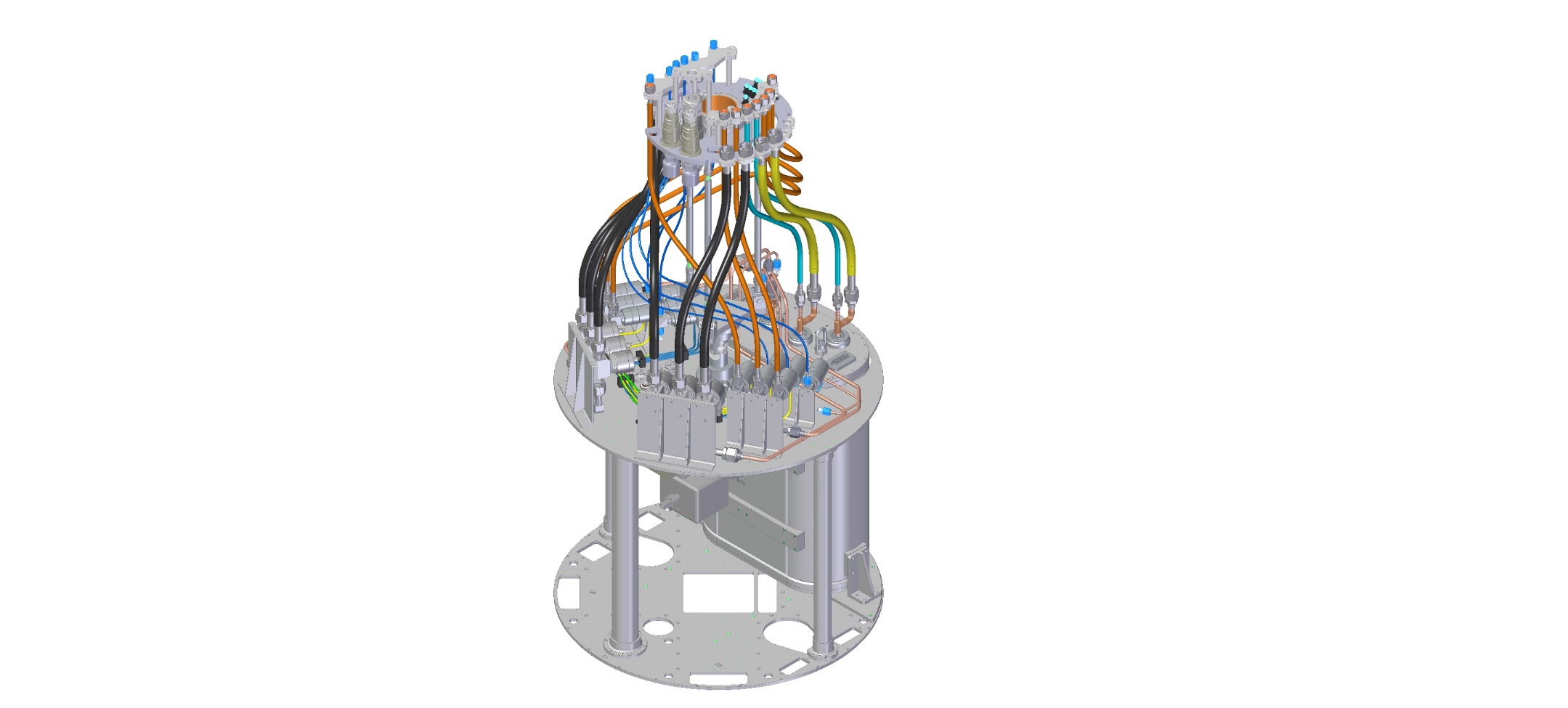 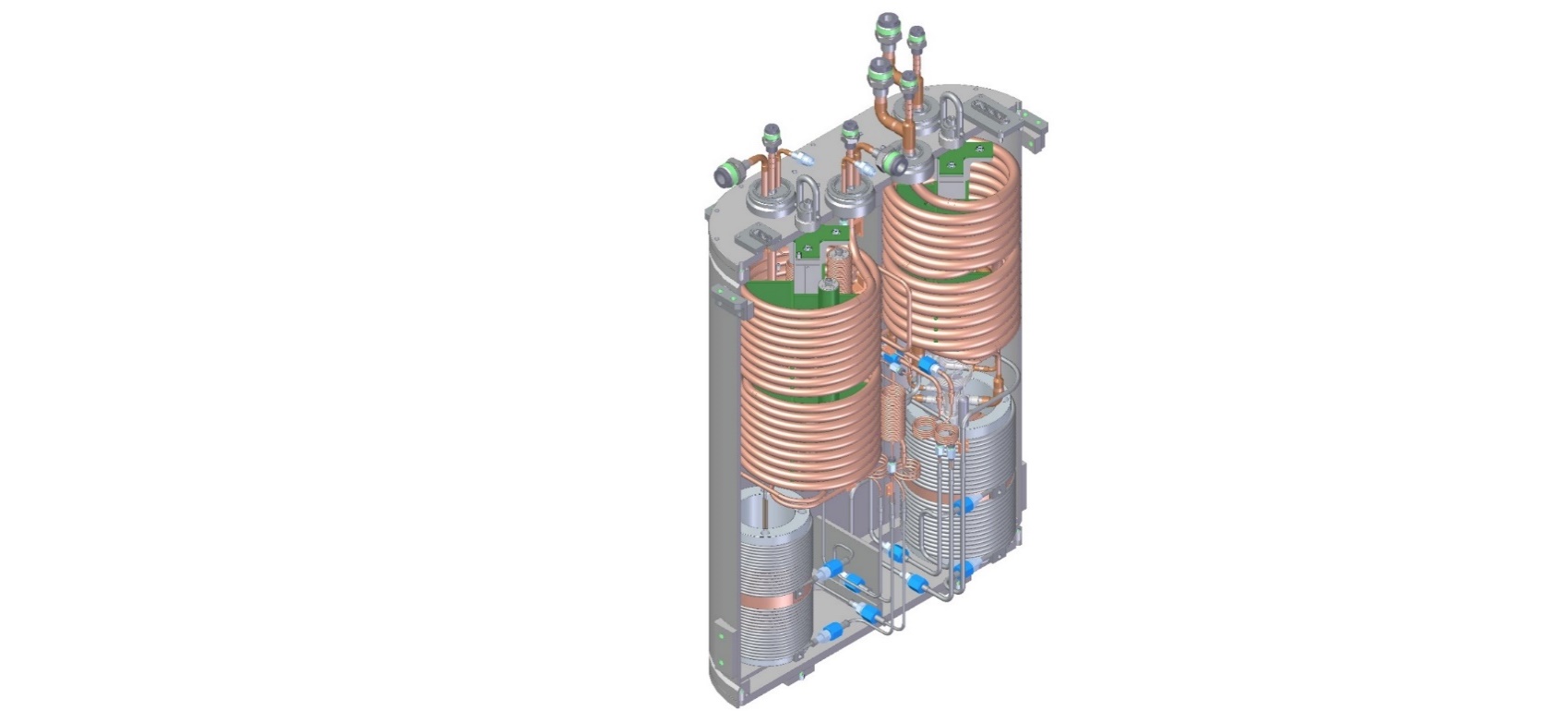 Bulkhead Plate
Refrigeration Hoses
Upper
Cold HX
Lower
Cold HX
Pneumatic Valve
Manifolds
Upper 
Cryo HX
Pathfinder Feedthrough Plate
(New and permanent)
Thermal
Heat Load
Cold HX
Lower 
Cryo HX
Pathfinder HX Assy
3” O.D. Support Column
Internal VCR 
 Connections
2” O.D. Support Column
Thermal
Heat Load
Cryo HX
Temporary MID Plate
modified for shipping
Heat Exchanger Assembly
Quad Box Assembly: Commissioning scope is to add hardware necessary to run non-Dewar Related items
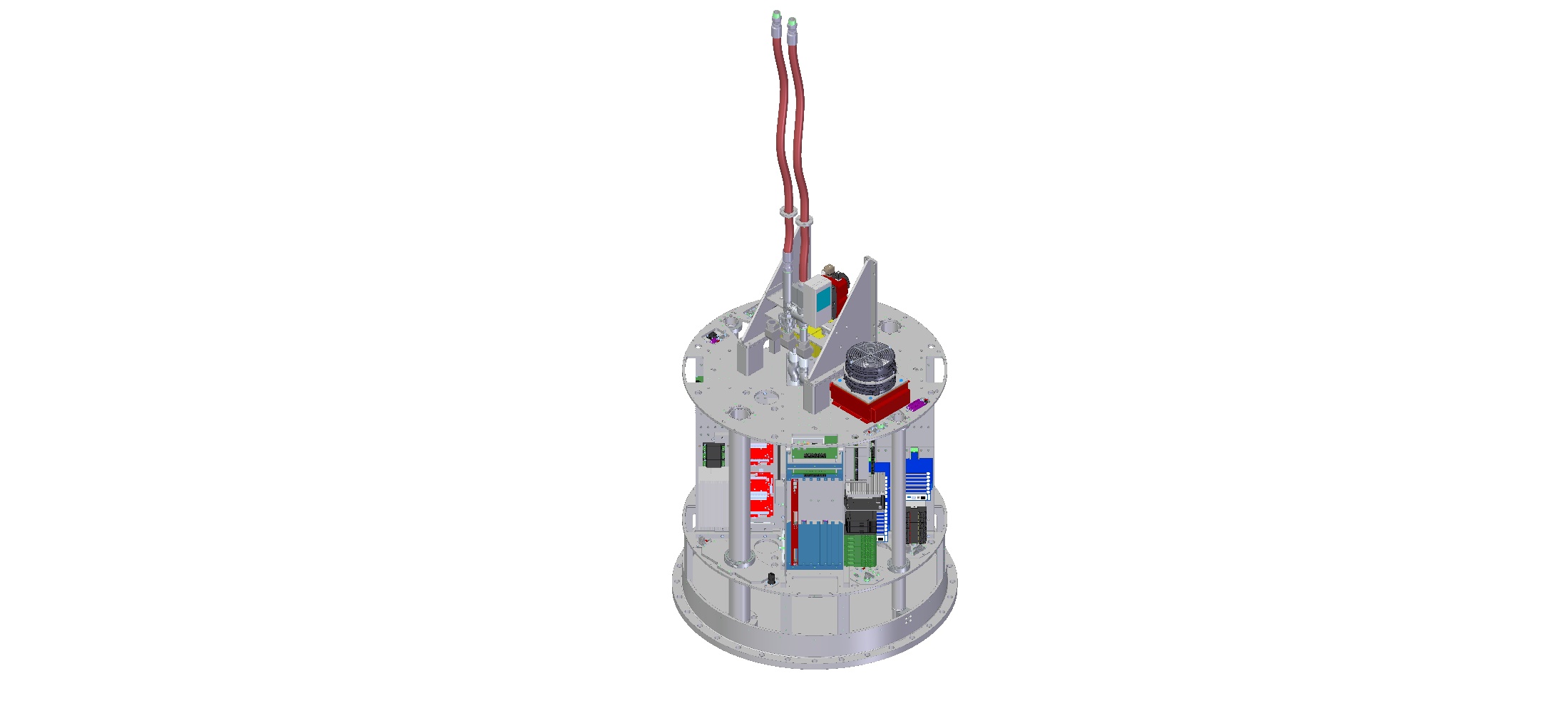 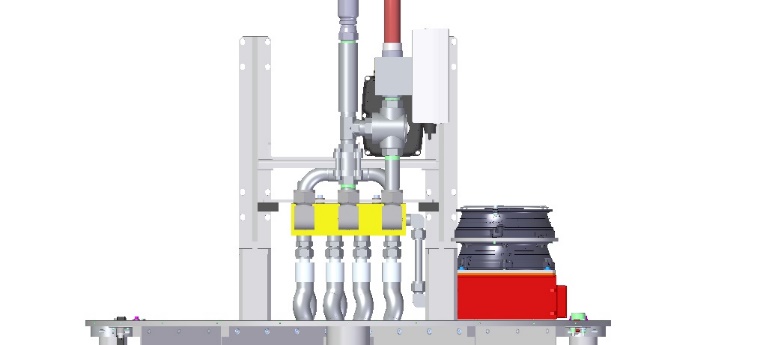 Lower Ion Pump
Support Plate
Mounting Plate
on Insulating blocks
Coolant Distribution Manifold
New MID Plate (Permanent)
HX Inner Support Gusset
X2
Coolant Distribution System
(Same as in the UT)
Lytron Heat Exchanger
(Part of Coolant Distribution System)
HX Inner Mounting Block
X2
QUAD BOX
2” O.D. Tubular Support
3” O.D. Tubular Support
Support Ring
2” O.D. Tubular Support 
Connecting to Support Ring
3” O.D. Tubular Support 
Connecting to Support Ring
Camera (DOE) Team Shared with MIE
LSSTCAM MIE/Commissioning Organization (FY18 – FY20)
SLAC Management
Project Management Assurance Group
J. Tapia
SLAC Laboratory Director: C. Kao – SLAC
Deputy Director: N. Holtkamp
LSSTCAM Project Office
LSST Director: S. Kahn – SLAC
Project Mgr.: V. Krabbendam
LSSTCAM
Project Support
Personnel highlighted in red contribute to both MIE and commissioning in their current roles.
Performance and Safety
Safety: J. Kenny – SLAC
QA: D. Marsh – SLAC
System Engineering and Integration
System Engr. Mgr.: M. Nordby – SLAC
Chief Mech. Engr.: M. Nordby – SLAC
Chief Elec. Engr.: G. Haller – SLAC
Requirement Mgr.: C. Mendez – SLAC
Computing Coordinator.: R. Dubois – SLAC
Risk Mgr.: K. Flick – SLAC
LSSTCAM
Sub-systems
Project Scientist: S. Ritz – UCSC
Project Mgr.: V. Riot – LLNL
Production Mgr.: L. Young – SLAC
IN2P3 Program Mgrs.: C. Vescovi – LPSC, E. Aubourg – APC, D. Boutigny – CCPM
Project Administration
PMCS: C. Brackett – SLAC
Finance: C. Soldahl – SLAC
Procurement: K. Faulkner – SLAC
LSST System Engineering and Commissioning
SE manager
System Scientist
Cryostat
Phys.: R. Schindler – SLAC
Engr. Mgr.: T. Markiewicz – SLAC
Refrig. Lead: B. Qiu – SLAC
Sensors
Engr. Mgr.: T. Markiewicz – SLAC
Filter Exchange
Phys.: P. Antilogus – LPNHE
Engr. Mgr.: P. Karst – CPPM
Auxiliary Electronics
Engr. Mgr.: G. Haller – SLAC
Facility, Integration, Test and Calibration
Phys.: A. Roodman – SLAC
Engr. Mgr.: T. Bond – SLAC
Camera Body and Shutter
Engr. Mgr.: M. Oriunno – SLAC
Science Raft
Phys.: C. Stubbs – Harvard
Dep. Phys.: P. O’Connor – BNL
Engr. Mgr.: B. Wahl – BNL
Data Acquisition
Engr. Mgr.: M. Huffer – SLAC
Optics
Phys.: S. Olivier – LLNL
Engr. Mgr.: J. Wolfe – LLNL
Camera Control System
Phys.: E. Aubourg – APC
Engr. Mgr.: T. Johnson – SLAC
Commissioning
Camera AIV Lead: K. Reil – SLAC
Corner Raft
Phys.: C. Stubbs – Harvard
Engr. Mgr.: S. Herrmann – SLAC
Camera (DOE) Team transition from MIE effort
SLAC Management
Project Management Assurance Group
C. Strawbridge
SLAC Laboratory Director: C. Kao – SLAC
Deputy Director: N. Holtkamp
LSSTCAM Commissioning Organization (FY21)
LSSTCAM Project Office
LSST Director: S. Kahn – SLAC
Project Mgr.: V. Krabbendam
LSSTCAM
Project Support
Performance and Safety
Safety: J. Kenny – SLAC
QA: D. Marsh – SLAC
LSST System Engineering and Commissioning
SE manager
System Scientist
System Engineering and Integration
System Engr. Mgr.: M. Nordby – SLAC
Chief Mech. Engr.: M. Nordby – SLAC
Chief Elec. Engr.: G. Haller – SLAC
Requirement Mgr.: C. Mendez – SLAC
LSSTCAM
Sub-systems
Camera Project Scientist: S. Ritz – UCSC
Deputy PM Camera Comm.: V. Riot – LLNL
IN2P3 Program Mgrs.: C. Vescovi – LPSC, E. Aubourg – APC, D. Boutigny – CCPM
Project Administration
PMCS: C. Brackett – SLAC
Finance: C. Soldahl – SLAC
Procurement: K. Faulkner – SLAC
Commissioning
Camera AI&T Lead/Deputy: K. Reil – SLAC
Eng. In Chile: Margaux Lopez
Pierre Antilogous, Diane Hascall, Boyd Bowdish, Travis Lange
Roles in MIE subsystems get merged into the single commissioning sub-system
Technical Status
Camera summit servicing area
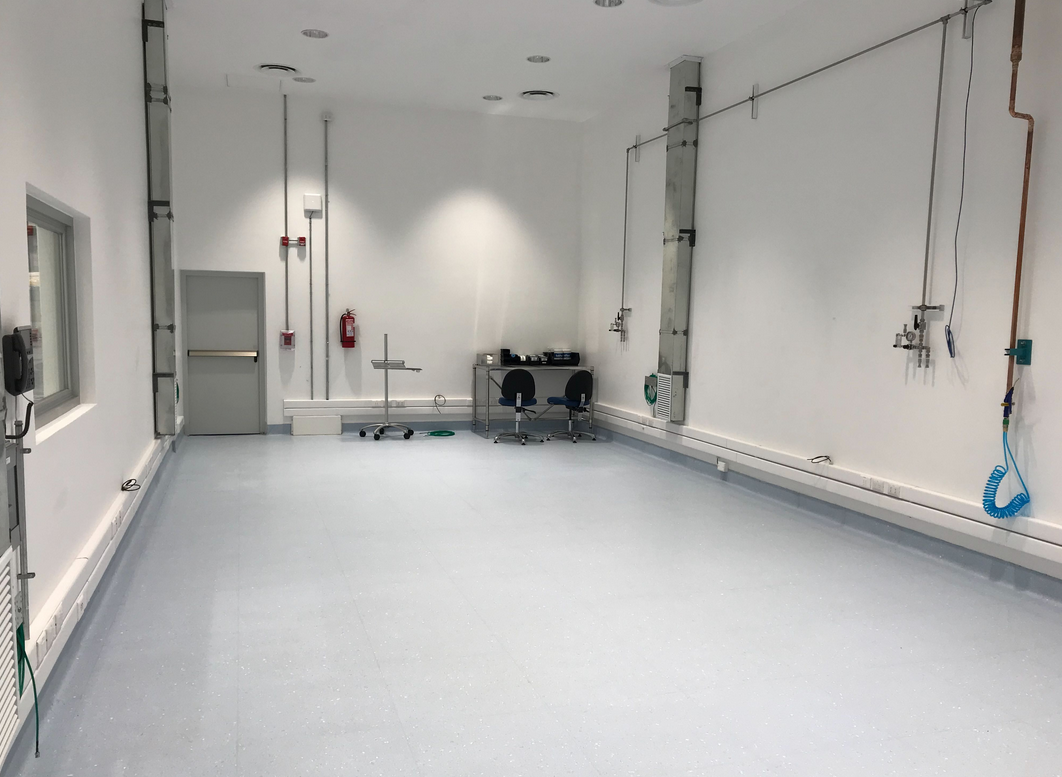 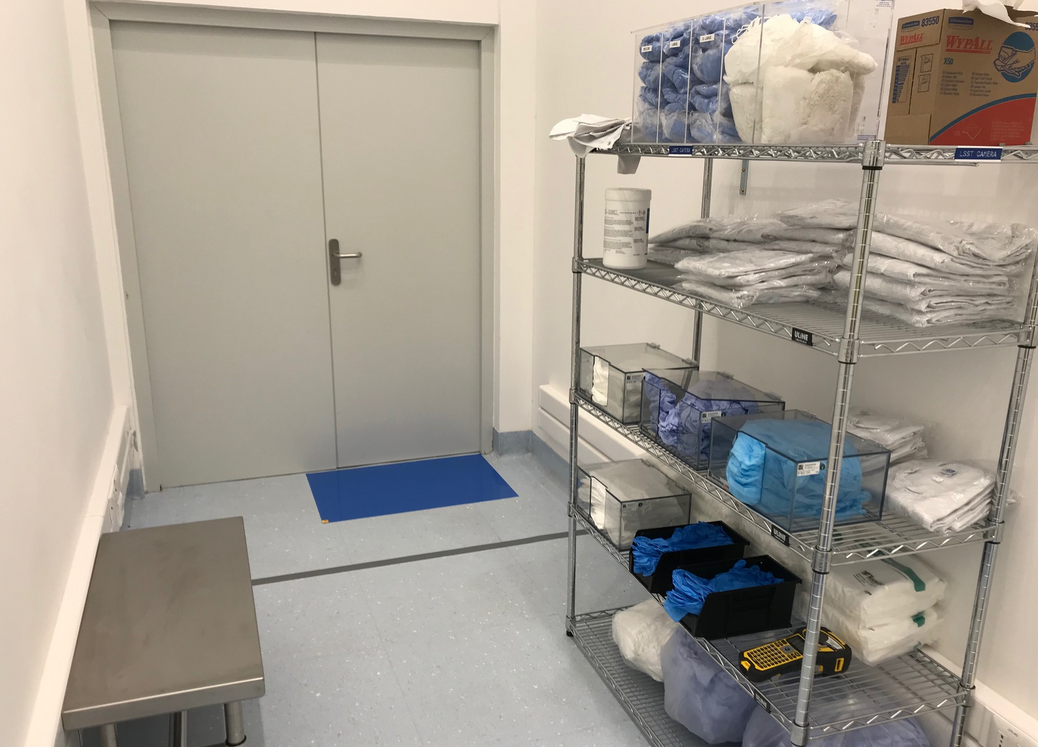 Recent accomplishments
Camera Auxiliary room and Clean room installation complete June 2019
Refrigeration line routing from machine room to camera clean room complete
Valve assembly complete
Upcoming work
Complete ESD training
Remaining Issues
Limited issues remaining. Past issues related to readiness of lines being available and space being available have been resolved
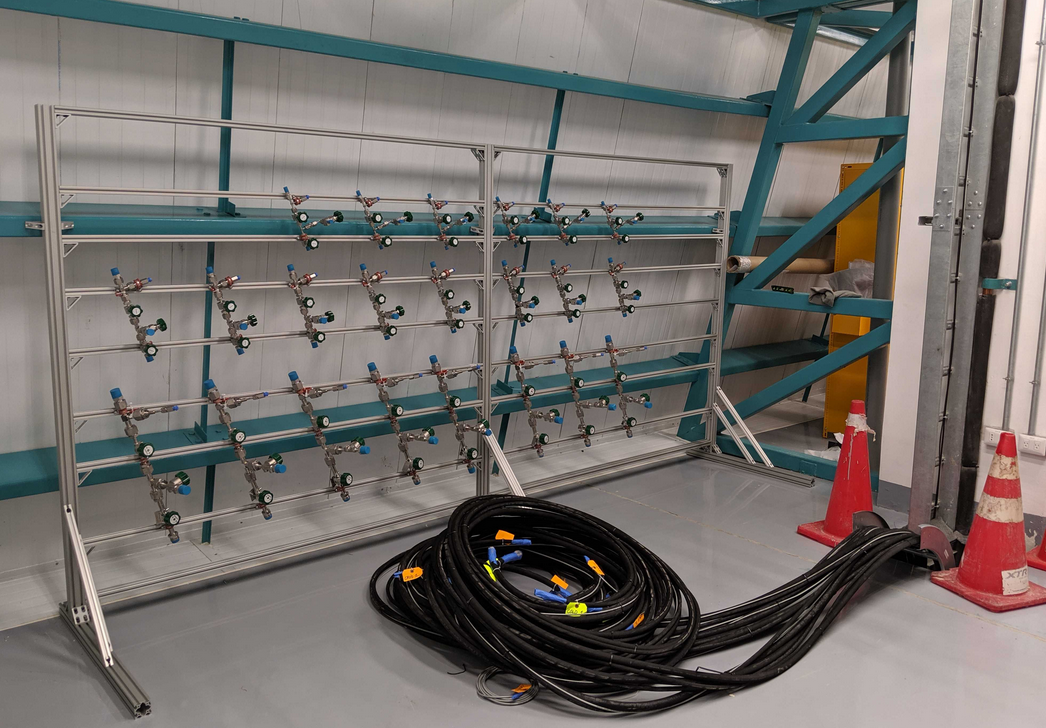 Shipping and receiving readiness status
Recent accomplishments
Preliminary Design Review completed in March 2019
Mitigation Scope in the form of a camera shipping dry run using the camera mass simulator identified and added to the baseline
ComCam Dewar successful shipping to Tucson in June 2019
Upcoming work
Shipping of the refrigeration pathfinder and refrigeration Cabinets delivered by MIE project
Final Design Review around end of Q1 FY20
Remaining Issues
Addressing shipping of L1-L2 as the MIE shipping approach from Tucson to SLAC may not be sufficient for shipping to the summit
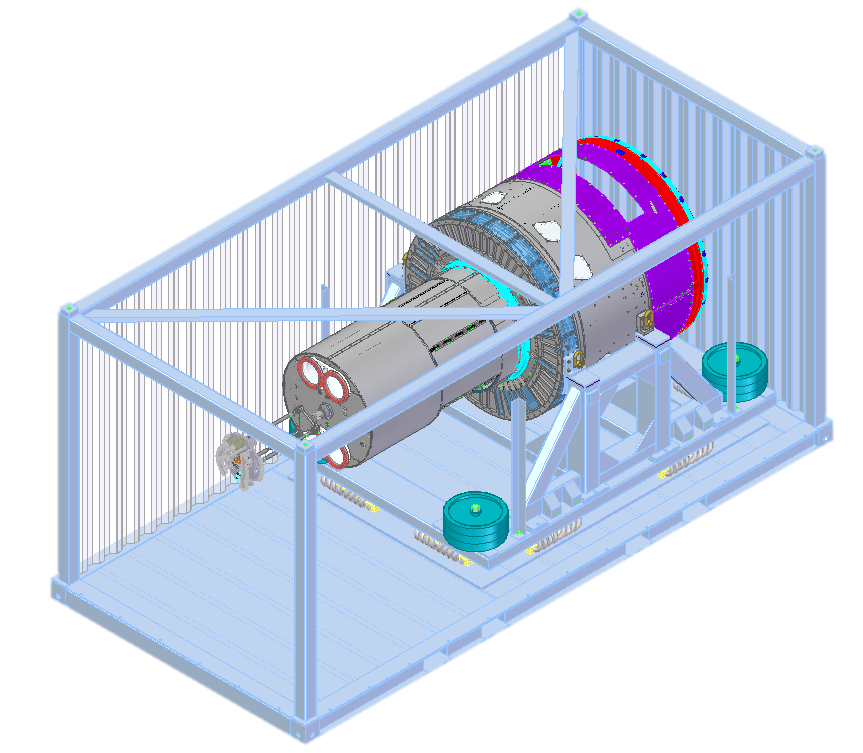 Container Lid
Camera Mass Simulator (3825 kg)
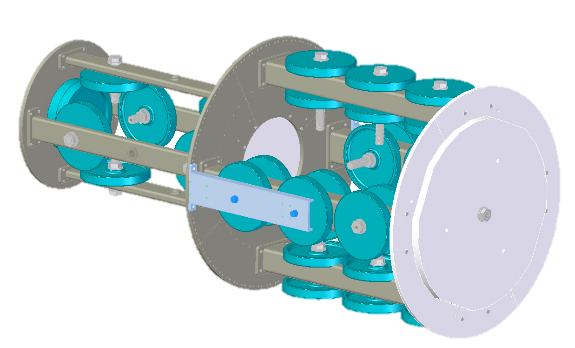 Vibration 
Isolation Pad
Container 
Floor
ComCam Support Status
Pathfinder Quad Box at SLAC
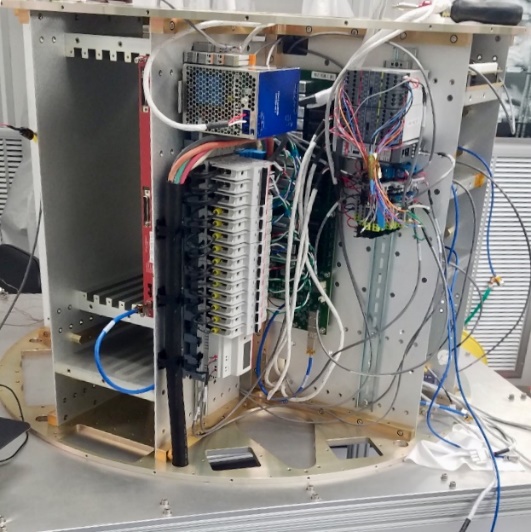 Recent accomplishments
ComCam Packed and Shipped in June 2019
Support of ComCam Dewar Integration in Tucson in July 2019
ComCam QuadBox support for shutter started
Upcoming work
Complete the quad box verification with all support equipment
Complete integration of ComCam in Tucson for shipment to Chile Q2 FY20
Remaining Issues
Quad Box scope was under estimated at time of the commissioning baseline due to limited maturity of the ComCam/Pathfinder assembly. Commissioning team is looking at ways to efficiently complete this scope of work
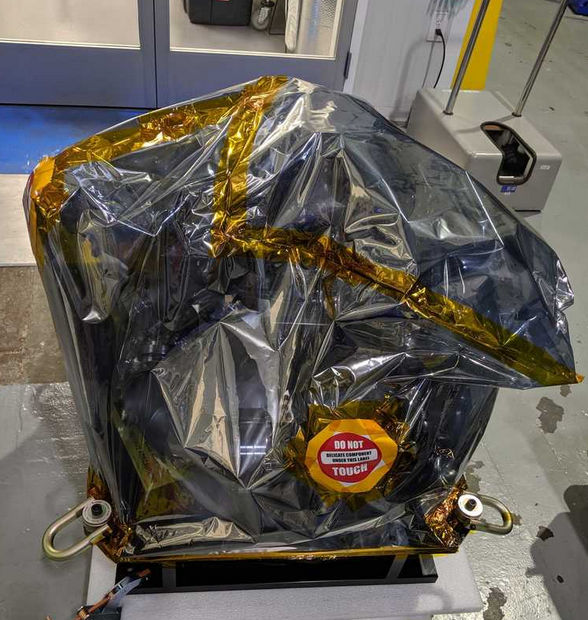 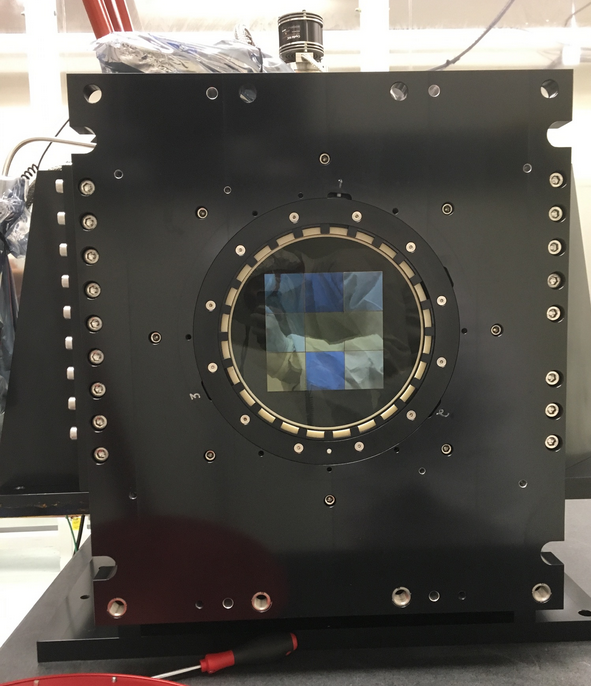 ComCam packed at SLAC
ComCam integration started in Tucson
Refrigeration Pathfinder status
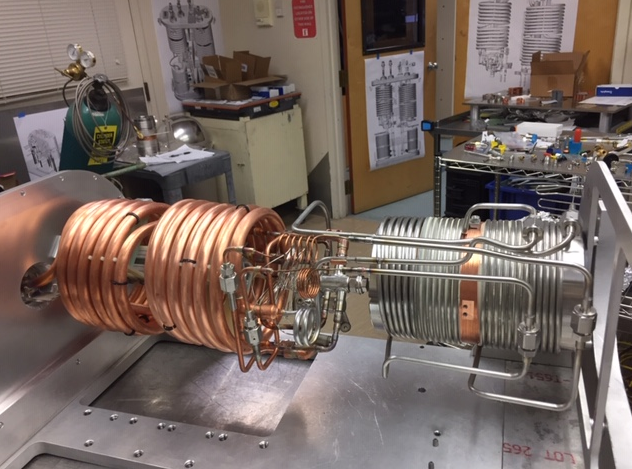 Recent accomplishments
Heat Exchanger vacuum vessel received in June 2019
Heat loads completed in May 2019
Heat exchanger received from Eden Cryogenics and Cleaned
Assembly under way
Upcoming work
Complete assembly and pressure/flow test of the heat exchanger
Remaining Issues
Assembly of the heat exchanger is requiring more manpower than initially planned (baseline was set prior to completion of the MIE similar heat exchanger, which has also taken more resources than planned)
Pathfinder Cold Heat Exchanger welding and braze complete
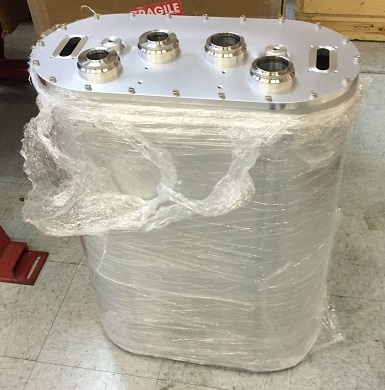 Pathfinder vacuum vessel
Risk and Hazard management
Risk Management Process
All commissioning risks are managed in an integrated manner using the project wide JIRA tool.
DOE commissioning risks are reviewed monthly jointly at the LSST project wide risk review boards
Risk exposure assessment for the DOE part only is done using a probability weighted approach
Risk transfer from MIE to commissioning are review monthly during the MIE risk review board
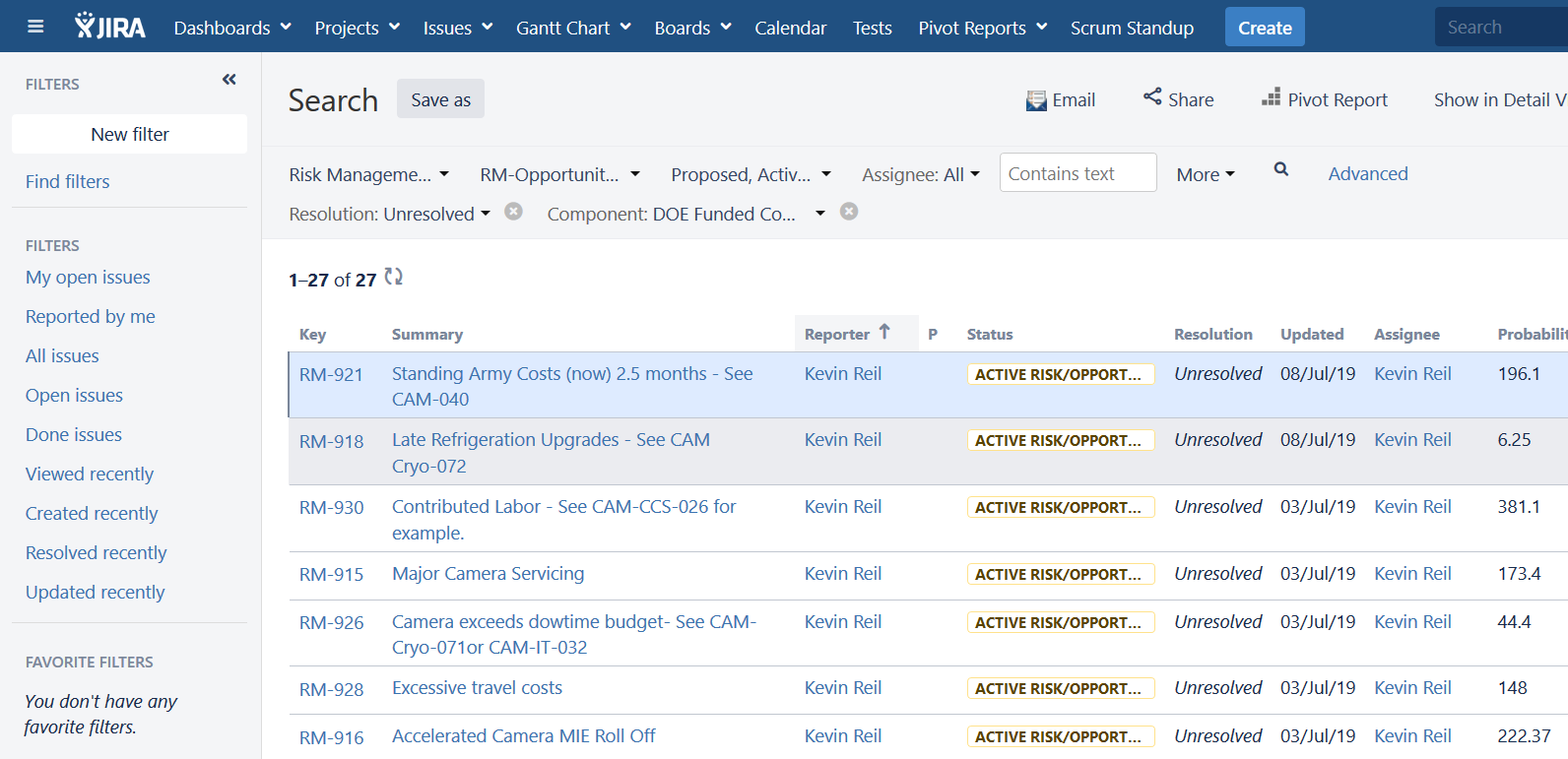 DOE Commissioning top 10 risks
DOE Commissioning Safety
ES&H for commissioning is integrated with the project wide ES&H program.
DOE commissioning SLAC activities are integrated with the LSST Camera MIE safety program (clean room tail gates and safety notice to proceed) and SLAC’s institutional safety program
DOE personnel specifics for summit work:
Summit work requires attendance at the summit tail gate by the SLAC LSST safety coordinator and DOE personnel. Work is approved in the SLAC hosted confluence page https://confluence.slac.stanford.edu/pages/viewpage.action?pageId=242293049 as well as the project calendar at https://jira.lsstcorp.org/secure/DoItBetterCalendar.jspa
Cost and Schedule Status
DOE Commissioning Cost and Schedule performance (May19)
Camera cumulative SPI: 0.87
Camera cumulative CPI: 0.93
DOE Commissioning Trend Data shows the issue related to schedule delays and pathfinder heat exchanger manufacturing
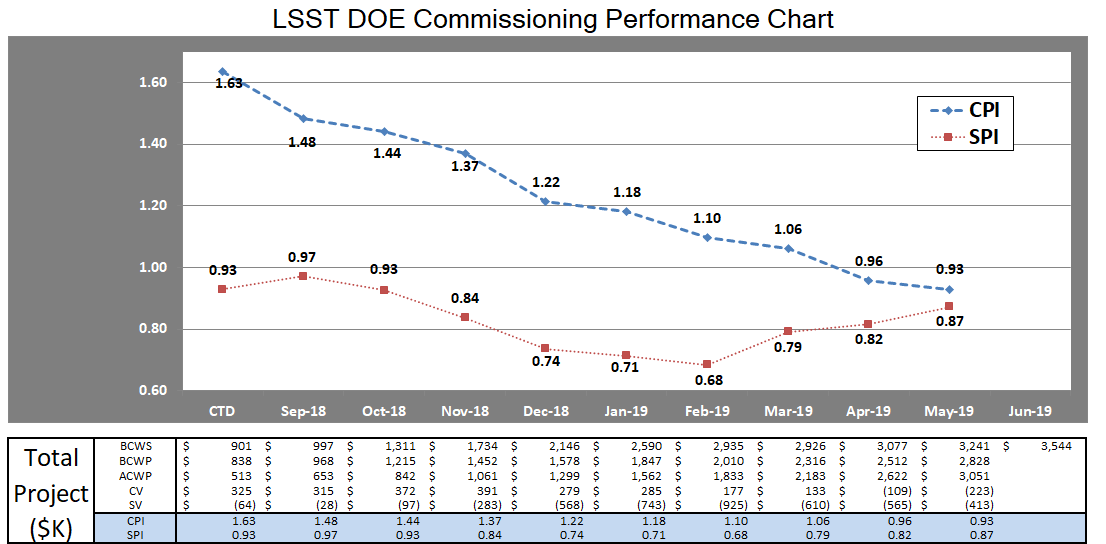 Cost performance degradation is only recent (the CPI trend until February is driven by the fact that the percent complete is small)
DOE Commissioning key cost variance drivers
Cost Variance drivers are consistent with EAC drivers
Commissioning management underrun due to early FY19 efficiency: ~$280K
ComCam Quad Box assembly and design unrecoverable overrun: ~-$200K
Refrigeration pathfinder heat exchanger manufacturing and assembly unrecoverable overrun: ~-$290K
DOE commissioning has actively conducted EACs
EAC is updated monthly by taking into account past overruns and pending Change requests
Comprehensive FY20 EAC is planned for October 2019 on remaining control accounts (mostly I&T at that time)
DOE Commissioning EAC key drivers
EAC/VAC key drivers
The 2-month project delay to accommodate the Telescope and mount, Dome, and camera raft refurbishment issues approved by NSF in March 2019 (loaded in 01C.01.01 as a pending Change): ~-$390K
The recent 3-month delay to accommodate recent delays on the telescope and mount and dome proposed by the Broader project (loaded in 01C.01.01 as a pending Change): ~-$410K
Commissioning management underrun due to early FY19 efficiency: ~$280K
ComCam Quad Box assembly and design unrecoverable overrun: ~-$200K
Refrigeration pathfinder heat exchanger manufacturing and assembly unrecoverable overrun: ~-$290K
Contingency analysis
EAC contingency is after taking the cost impact of the recent delays
Contingency after these delays is tight and commensurate with the remaining risk cost exposure
Changes since FY18 review
BCR-004 (+$7K): 06 WBS effort was split at a lower level to explicitly separate DOE scope from NSF scope. In addition, DOE management beyond technical management commissioning effort was moved from the 06 WBS into the 01 WBS to be commensurate with the organization chart. This was implemented under change LCR-1451 at the project level. The cost impact was +$7K due to minor phasing changes
BCR-005 (+$335K): DOE safety officer was added to the project (+$276K) as this had been an error at time of baseline. A commissioning paid raft was constructed to reduce schedule issues on ComCam (+$104K). This raft is currently in Tucson with ComCam. The remaining delta is a return (-$45K) based on re-planning in the out years including removal of sprint 5. Reviewed and approved at the project level under LCR-1475 and LCR-1476
BCR-006 (+$1K): Minor phasing changes in support of MREFC Aux-Tel rodent damage repair request LCR-1497
Changes since FY18 review
BCR-007 (+$284K): 
Add a prototype shipping run with the camera mass simulator
Additional support on the Auxiliary Telescope DAQ/CCS pathfinder exercise
Spare refrigeration compressor
Per project request LCR-1540
BCR-008 (+$465K):
missing scope for completion of the refrigeration pathfinder 
Extra sprint on the summit since the May sprint could not be completed due to the refrigeration line not being ready on the summit 
Purchasing a spare compressor for the refrigeration system.
Pending BCR-009 currently in EAC (+$795K) in support of schedule delays in support of LCR-1623 and pending LCR-1725
Commissioning Funding Needs and Budget
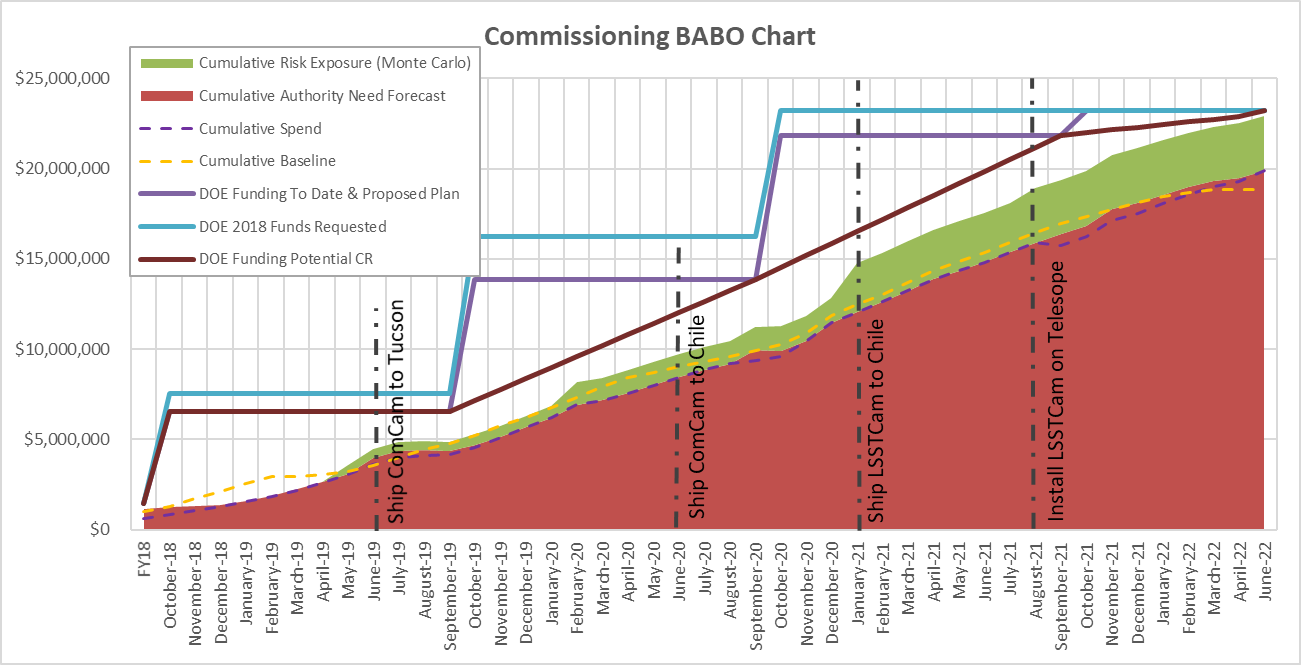 FY19 deferment to date can be managed if recovered in FY21 or earlier
Further deferment can be accommodated in FY20, as presented at the March 2019 budget briefing, with catchup in FY21
Minimum needed is consistent with 1/12th funding to be received monthly in case of potential CR
Upcoming Milestones and Summary
Milestone Chart – Level 2 (May 19 data)
Summary
The LSST DOE commissioning scope of work is progressing, although it has been impacted by construction schedule delays.
Contingency is tight after incorporating the project delay impact (20% on remaining work)
The commissioning team is ramping up and trying to use Camera MIE personnel when available 
The DOE commissioning effort has addressed the recommendations from the last status review (see response report posted)
Backup
DOE Commissioning Summary Schedule for May
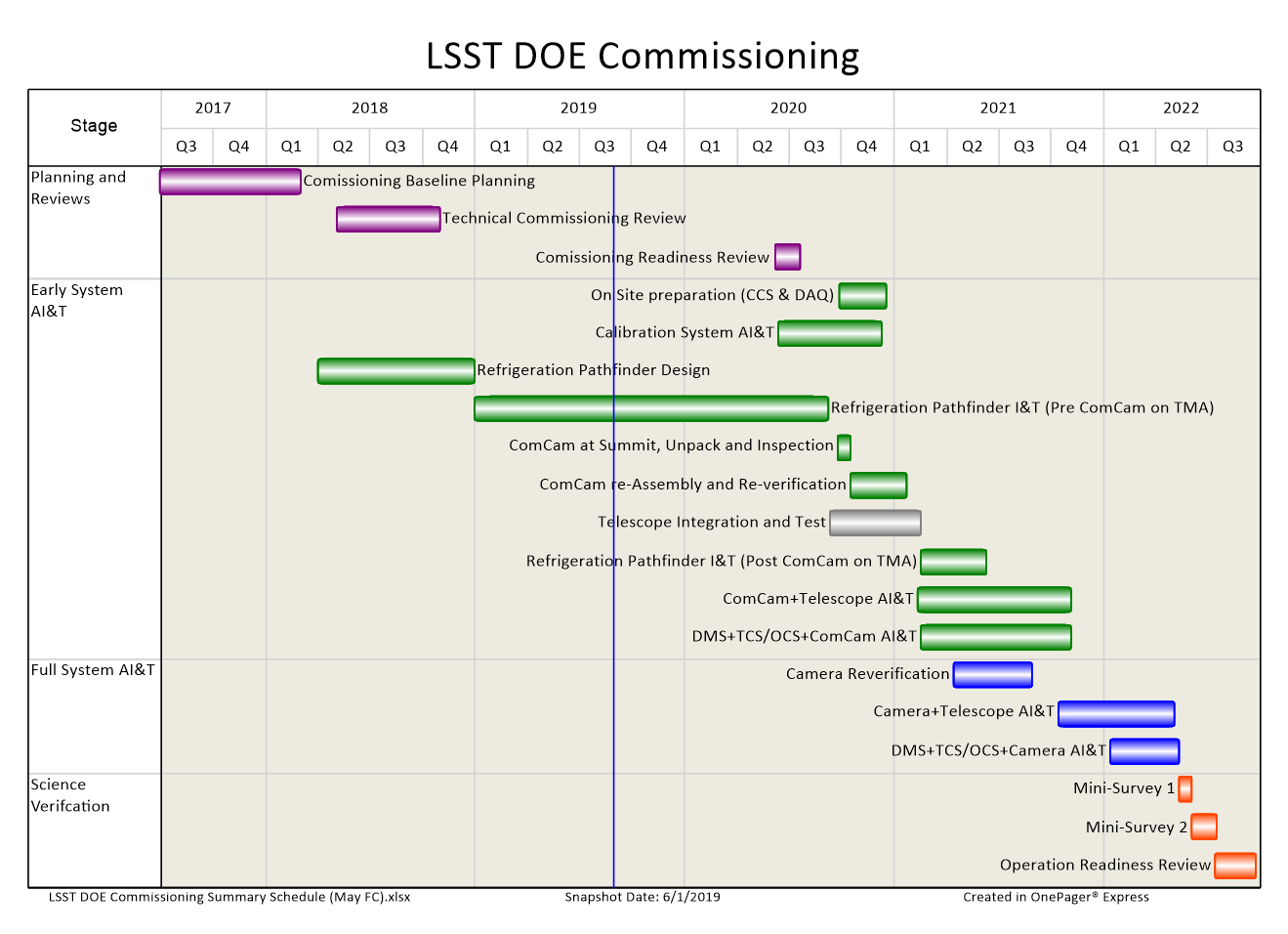 DOE Commissioning Summary Schedule for June implementing a 2.5 months delay in support of T&S issues
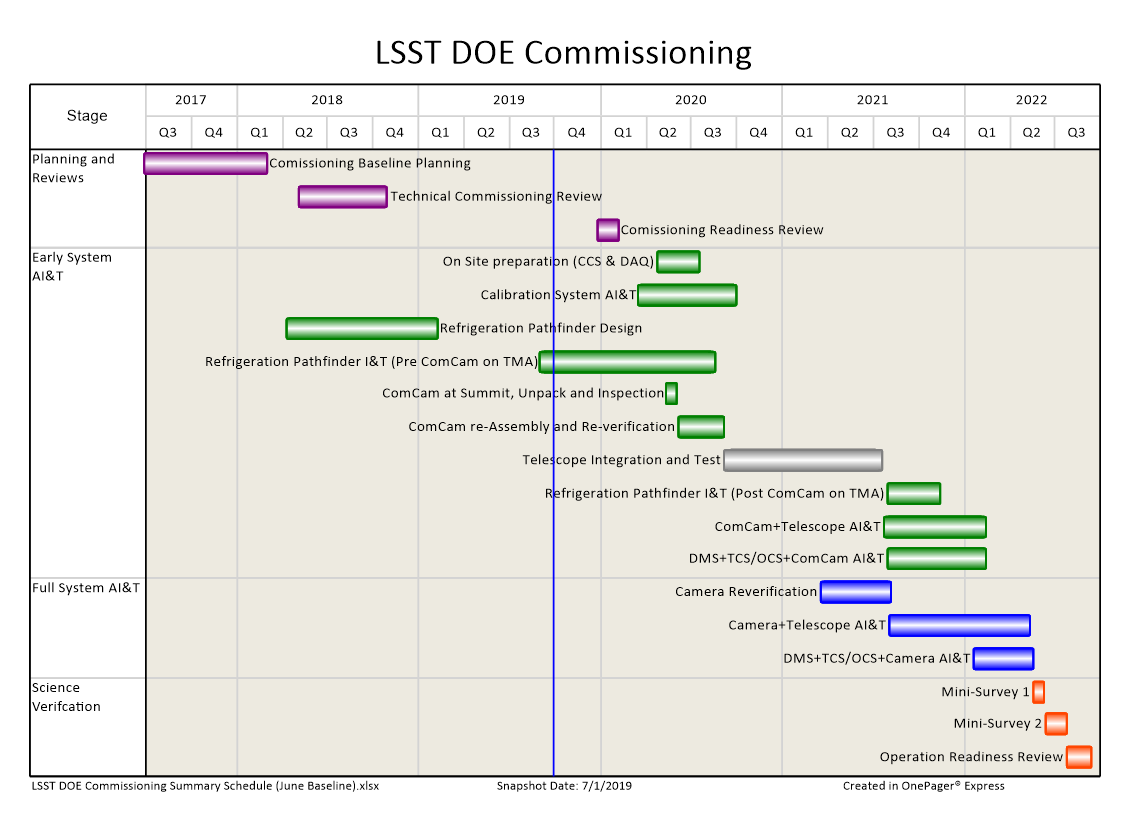